Railway Infrastructure Financing and PPPs
November 2015
Railway Infrastructure Financing and PPPs
Railway Infrastructure Financing
Public Private Partnerships
SC2 Project
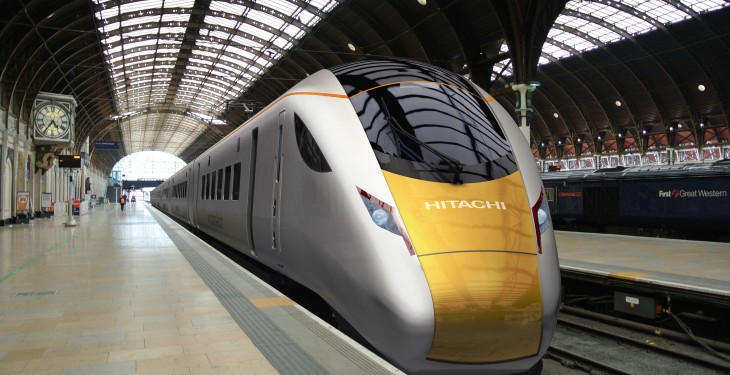 2
Railway Infrastructure
Transport by rail
Encourages economic growth and development
Is more energy efficient than transport by road or air
Establishing need
Improving cross-border traffic
Easing bottlenecks
Increasing capacity
Support from
EU – Connecting Europe Facility
The World Bank
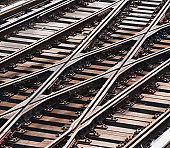 3
Public Private Partnerships
Structures
Traditional – DBFM
Construction Finance – DBF
O&M concession
Scope
High Speed lines
Infrastructure enhancements
Railway Station development
Rolling Stock procurement
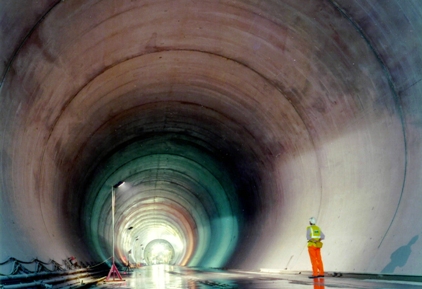 4
Public Private Partnerships
Risks
Political risk
Construction risk 
High capital cost
Demand risk (passenger revenues)
Availability of finance 
Rewards
Whole Life costing
Spreading the cost
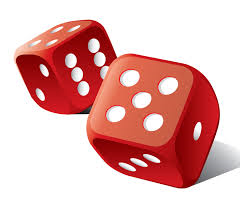 5
Public Private Partnerships
Issues
Suitable schemes
Market appetite
Availability of finance
Government grant
Bank lending
Working Party on Transport Trends and Economics 27th Session
PPPs are not always the best solution for financing transport infrastructure and very careful steps should be taken and considered before proceeding with such an investment tool
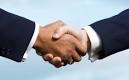 6
SC2 project
Proposal for UNECE Standard on best practice for the management of Public Private Partnership (PPP) programmes in the rail sector
The aim of the project is to provide standards for:-
-  A structural template for the development of rail schemes
-  A recommended common approach to risk allocation 
-  Model forms of contract based on international best practice
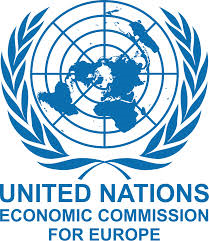 7
SC2 Project
Project team
Questionnaire 
Informal document SC.2 No. 5 (2015)
Sent to over 200 consultees from 25 nations
Reference projects and guidance
High Speed 1 (UK)
Southern Cross Railway station (Australia)
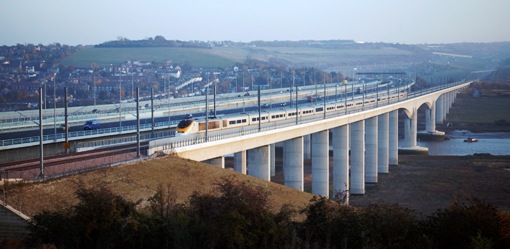 8
SC2 Project
Outline of standard
Policy and legislative framework
Stakeholder support
Standard documentation
Economic context and affordability
Public sector comparator
Governance arrangements
Planning, objectives and business case
Clear and objective approval process
Output based specification
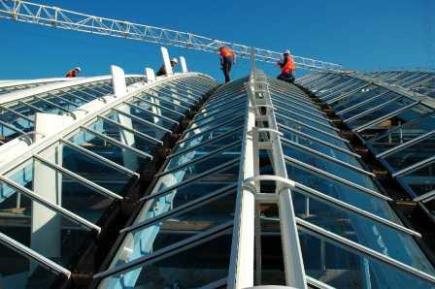 9
SC2 Project
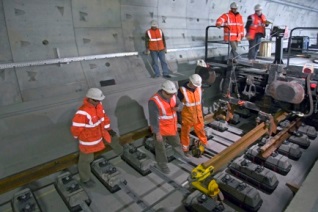 Outline of standard
Resourcing and training
Project team
Market assessment and engagement
Draw on proven experience
Approach to risk transfer
Transparent procurement and management processes
Standardise procurement process
Promote zero tolerance to corruption
10
SC2 Project
Evaluation tool
Purpose
Gateway assessment of potential projects
Methodology
Scoring mechanism 
Traffic light system
Accessibility
Online
PPP experts
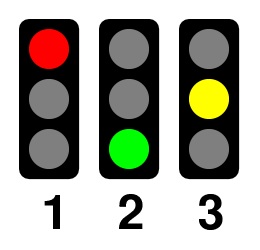 11
Contact
Jonathan Beckitt
Infrastructure and Project Finance Group
CMS Cameron McKenna LLP 
Cannon Place 78 Cannon Street London EC4N 6AF
Tel:  +44 20 7367 2113
jonathan.beckitt@cms-cmck.com
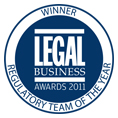 12